Okul çocuklarında intestinal tıkanıklık yapan nedenler
Çocuklarda intestinal tıkanıklık
Karınağrısı, safralı kusma , gaz gaita çıkaramama
Peritonitler
Perfore apandisit
Konjenital bantlar, omfalomezenterik kanal artıkları
Malrotasyon
Adezyonlar
OMFALOMEZENTERİK KANAL ARTIKLARI
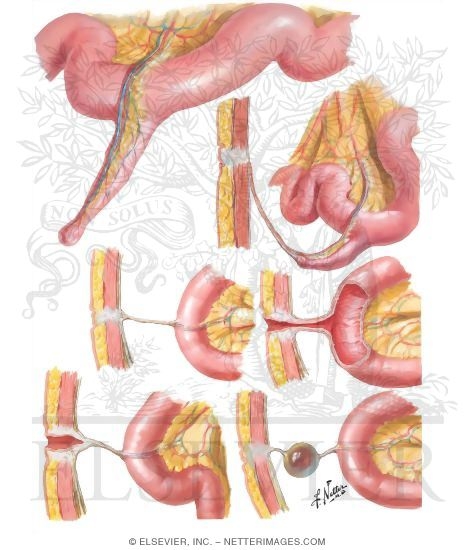 Omfalomezenterik kanal artığına bağlı tıkanıklık
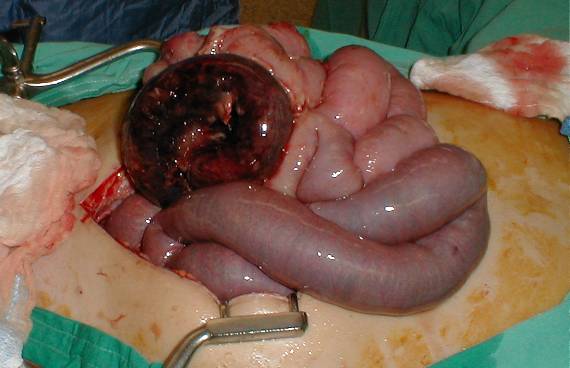 Meckel divertikülü
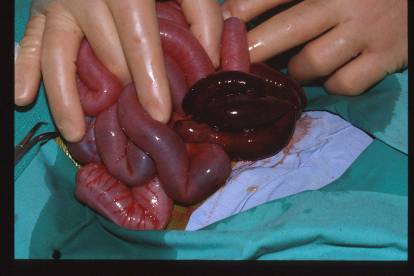 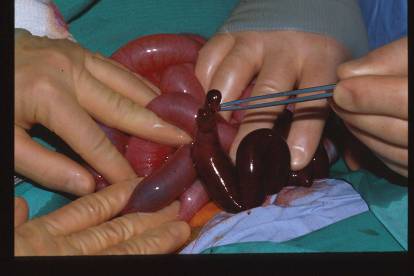 Duplication/Volvulus
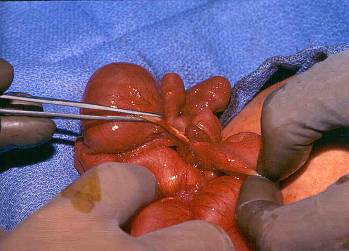 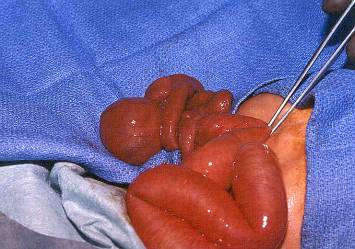 Bad Intussusception
İnkarsere fıtık
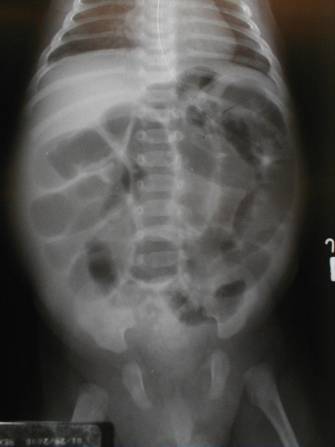 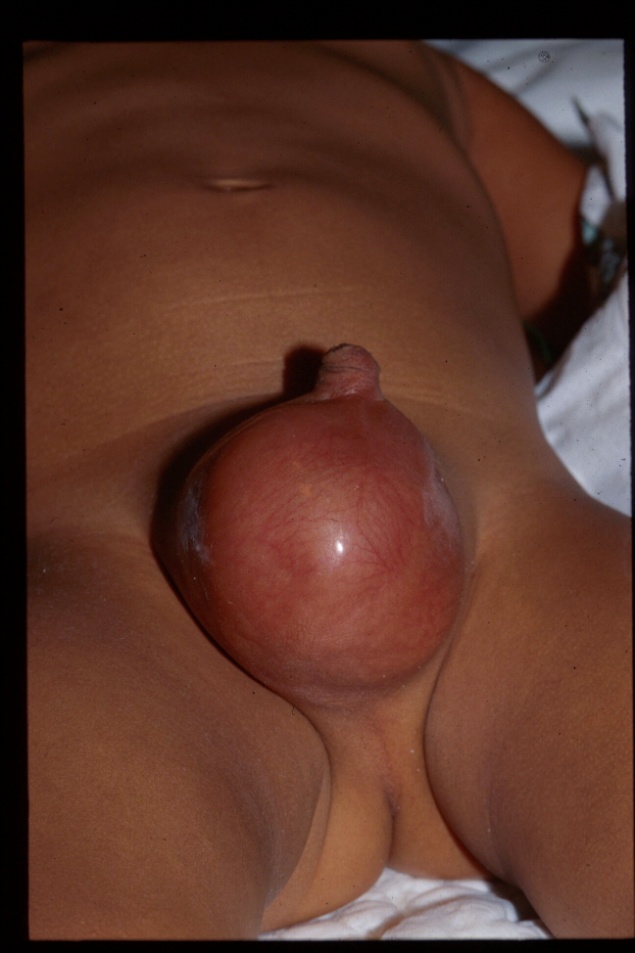 Perfore apandisit
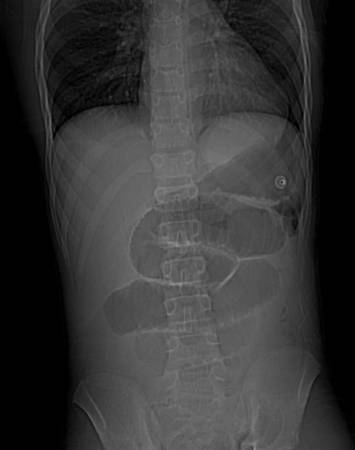 Perfore apandisit
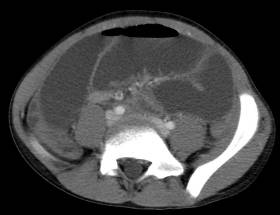 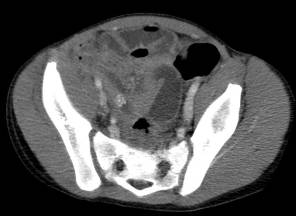 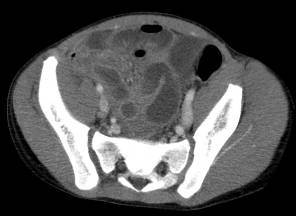